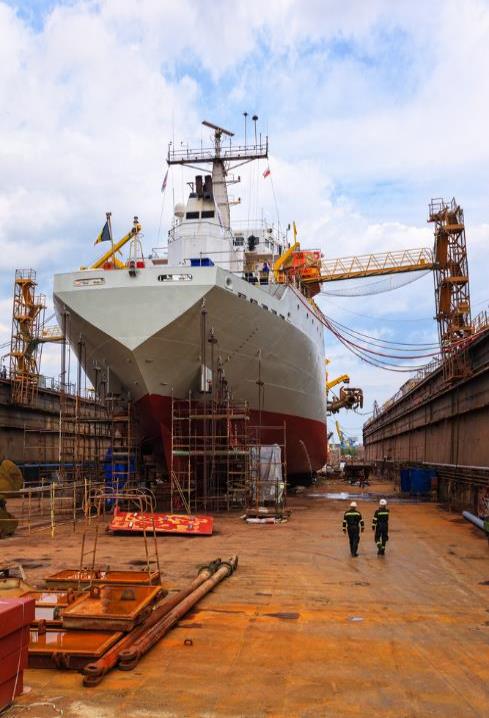 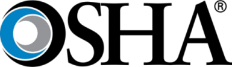 Most Frequently Cited Serious Violations
Maritime Industry FY2023
OSHA Federal Standards
October 1, 2022 – September 30, 2023
Most Frequently Cited Serious Violations in Shipyard Employment  FY 2023
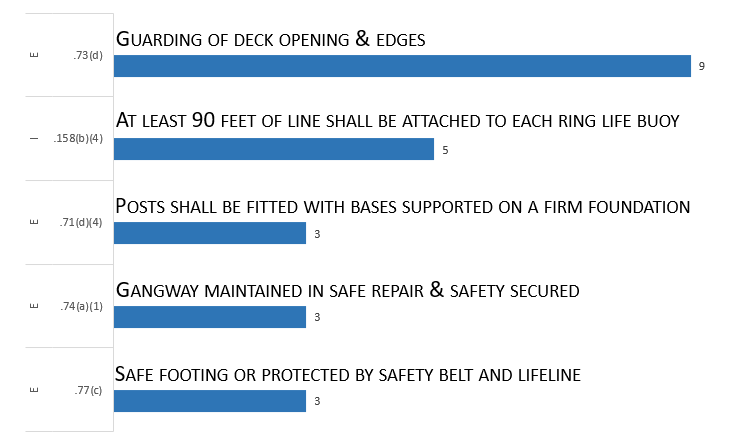 29 CFR 1915
Most Frequently Cited Serious Violations in Marine Terminals FY 2023
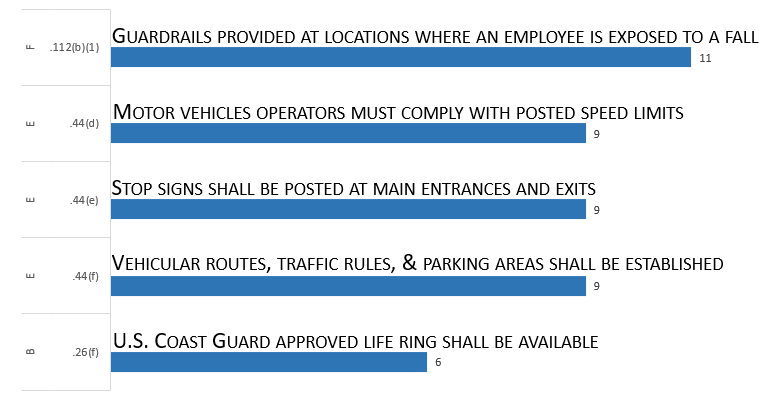 29 CFR 1917
Most Frequently Cited Serious Violations in Longshoring FY 2023
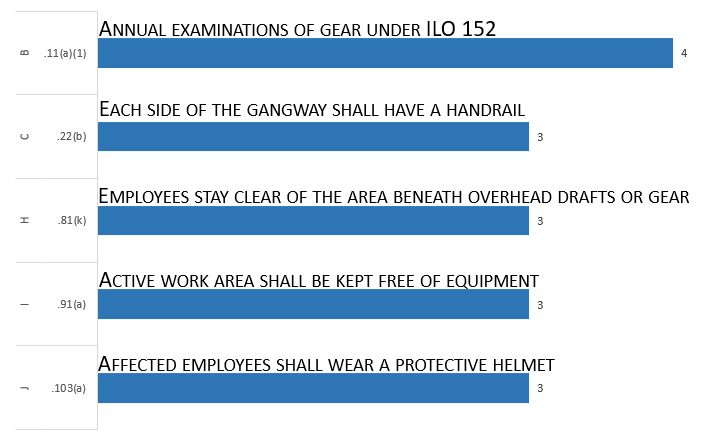 29 CFR 1918